Christianizace Evropy (jaro 2018)
Skandinávie a Island


https://www.youtube.com/watch?v=4tIiowKApvM
Vikingové a křesťanství
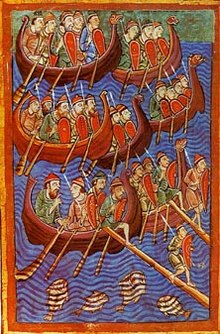 1) vikingské výpravy na kontinent (8.-11. století): 
kláštery = centra bohatství; města = centra kultury a obchodu; křest = rituál spojenectví s křesťanskými králi (Frankové, Normani, Anglosasové);

2) misie z biskupství Hamburg-Brémy (součást Franské říše) – organizovaná misie Ansgara do Dánska a Švédska (9. století)
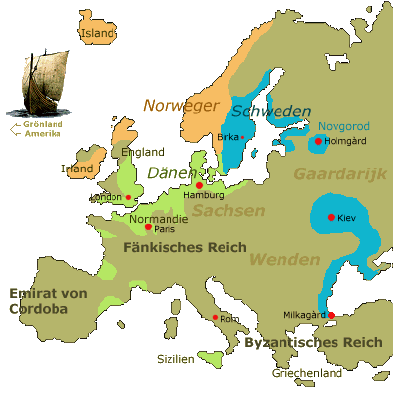 Směry expanzí skandinávských vikingů (800-1050)
Vikingové - knižní iluminace, Anglie, 12. století
sv. Ansgar (801-865) – „apoštol Severu”
Frank z Amiens; 
826 – vyslán Ludvíkem Pobožným do Dánska jako misionář spolu s čerstvě pokřtěným králem Haraldem Klakem (spojencem franského císaře);
829 - poslán z Wormsu do Švédska na žádost poselstva krále Björna z Birky 

zemřel na arcibiskupství v Hamburgu 
životopis Vita Ansgarii sepsán Rimbertem (vlámský krajan, žák a následník na arcibiskupství Hamburg-Brémy)
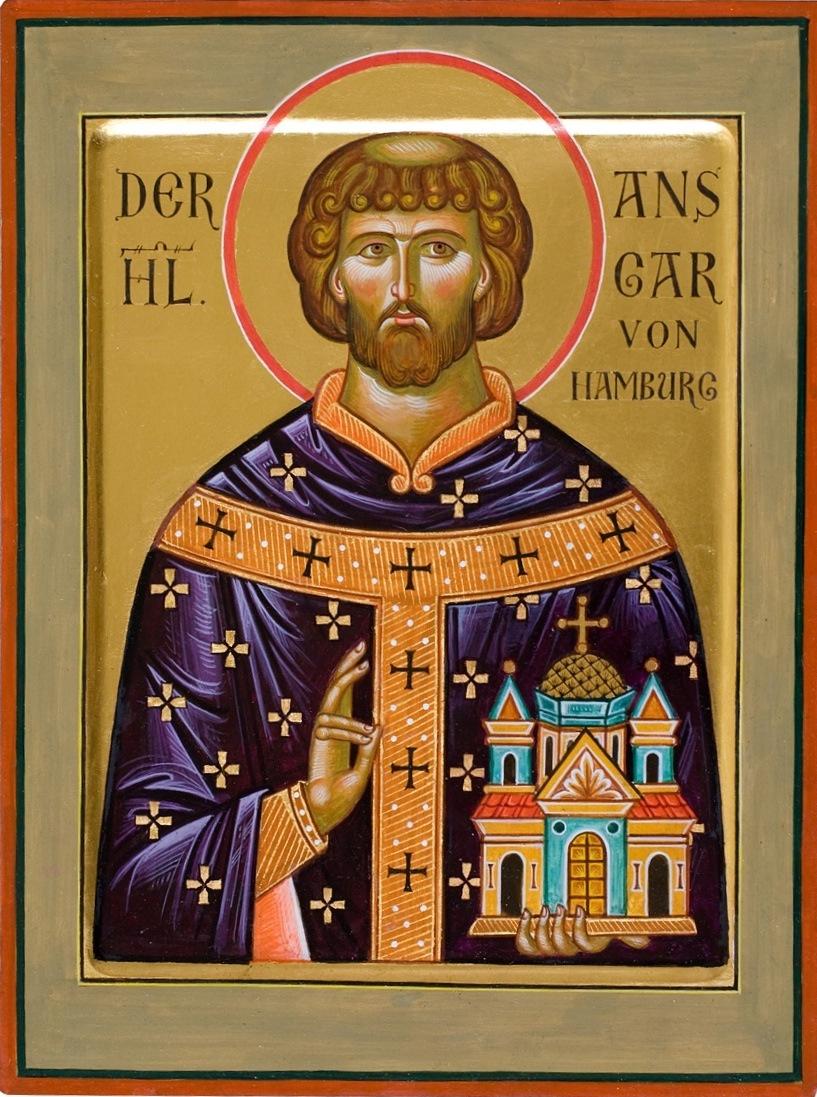 Obecné rysy christianizace Skandinávie
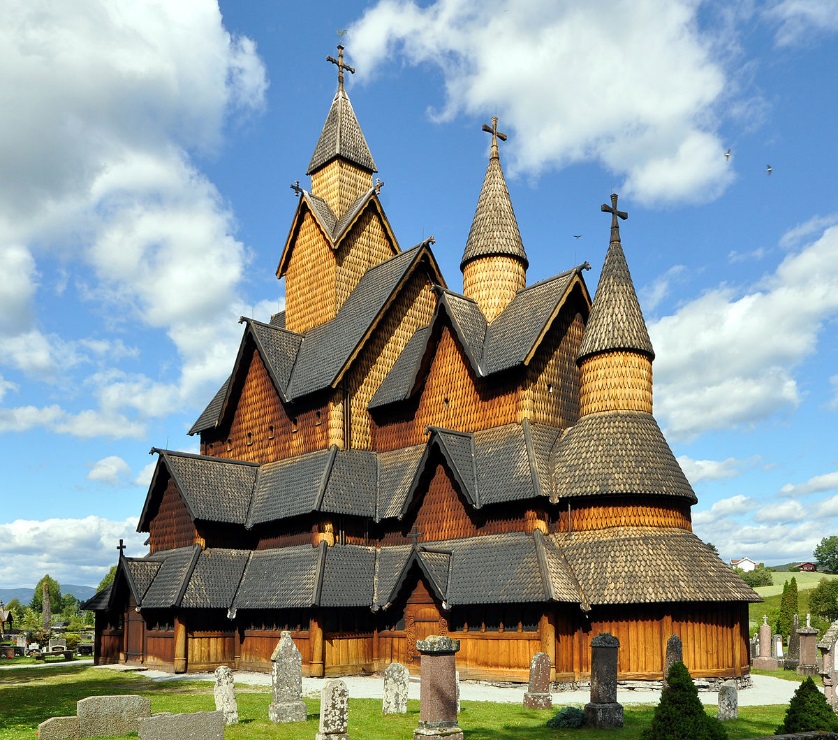 Dánsko - konverze nejdříve a christianizace nejdéle (9.-11. století: Harald Klak – Knut Veliký); 
Švédsko – konverze země nejpozději (10.-12. století: Erik Vítězný + Inge); 
Norsko – konverze nejrychleji a nejnásilněji v Norsku (10. století: Hákon „Dobrý“ – Olaf Tryggvason);


Sámové 
– christianizováni od 13. století pouze v blízkosti Germánů či kolem pobřeží; 
– vnitrozemí a daleký sever až od 17. století;
Největší dřevěný kostel Skandinávie (Heddal, Norsko)
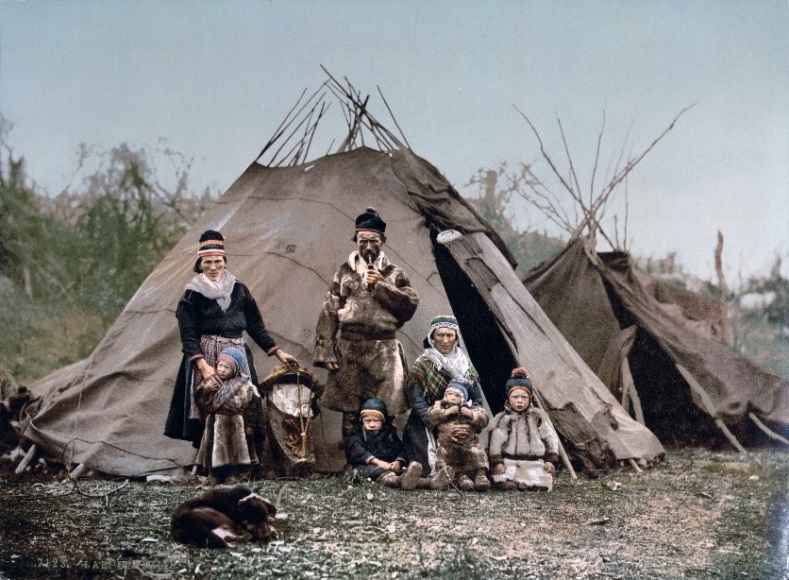 Sámové v Norsku (okolo roku 1900)
Obecné rysy christianizace Skandinávie (9.-12. století)
úspěch záležel na vládci (Skandinávci mimo nadvládu kontinentu) - účinky nezřídka krátkodobé;

christianizace shora a zevnitř - na křesťanství přitahovala sociální prestiž, materiální kultura, rituální choreografie (tj. liturgie + hudba), nikoli nauka (tj. teologie a mýtus);

christianizace přispěla utvoření politických „národů” Dánů, Švédů a Norů (byť Norsko a Dánsko sjednoceno dříve, Švédsko později);

kult světců – založen silně na národních „mučednících”: 
1) vládci-misionáři – norský král Olaf Haraldsson (zemřel 1030) = „věčný král Norska” (Rex perpetuus Norvegiae); 
2) biskupové – legendární mučednictví (biskup Liafdag z dánského Ribe – avšak kult vzniká 150 let po smrti + mučednictví nedoloženo)
Runové kameny
nejvíce ve Švédsku (2400)
většina z období 11. století
motivy pohanské (hadi, draci, mytologie) i křesťanské (kříž, Kristus)
oslava člověka (památka) nebo události (např. christianizace u Östersundu ve Švédsku)
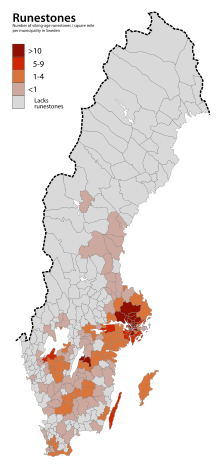 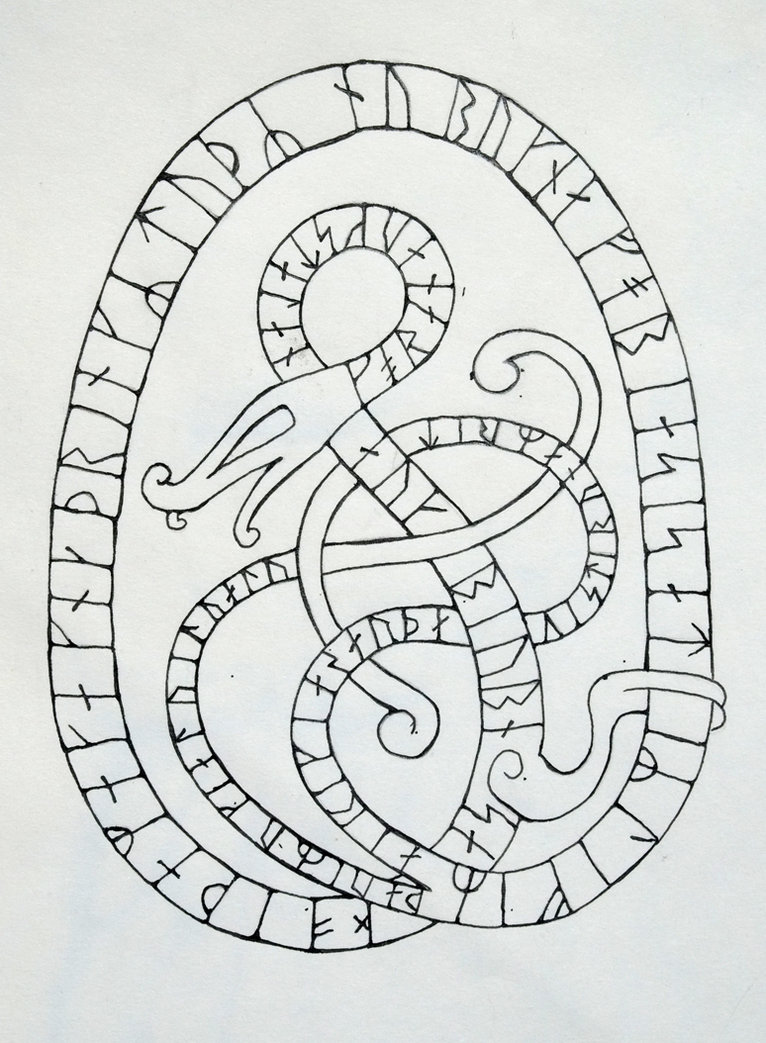 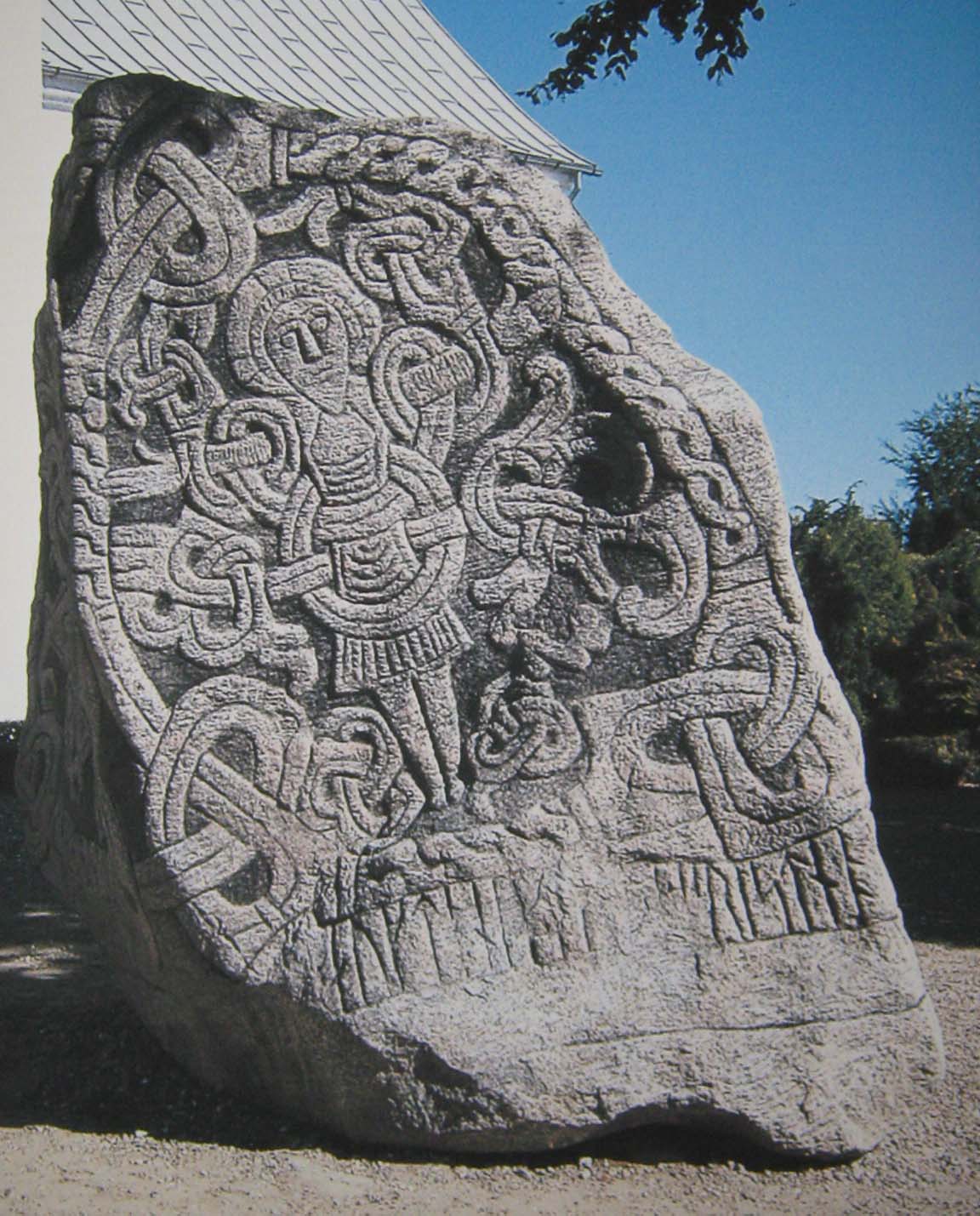 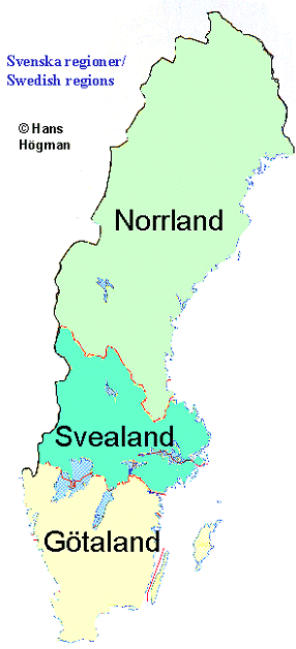 Island
po 870 n.l. – kolonie norských vikingů (z Norska, Británie, Irska) – předtím zde komunity irských mnichů (sev. papar „otcové“); 
900-930 n.l. – hlavní osídlovací fáze – centralizační snahy krále Haralda Krásnovlasého (dříve „Vlasatec“); 
po 935 n.l. - centralizace Norska a ofenzivní christianizace Hákona Dobrého;

930 n.l. – založen zemský sněm (Althing) na „Sněmovní pláni“ (Thingvellir) u řeky Öxará

1000 n.l. - oficiální christianizace - strach z Norů + zachování jednoty zákonů 
ALE: povoleny pohanské kulty mimo veřejný prostor + některé zvyklosti (odkládání nechtěných dětí, konzumace koňského masa); 
konverze v Knize o Islanďanech (Íslendingabók) od Ari Torgilsona (počátek 12. století);
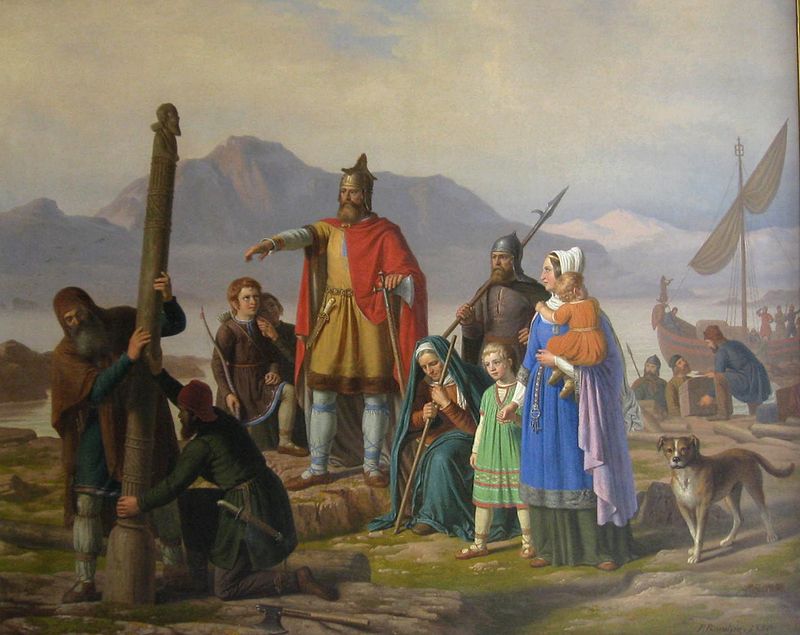 Osídlování Islandu – stavba Tórovy svatyně
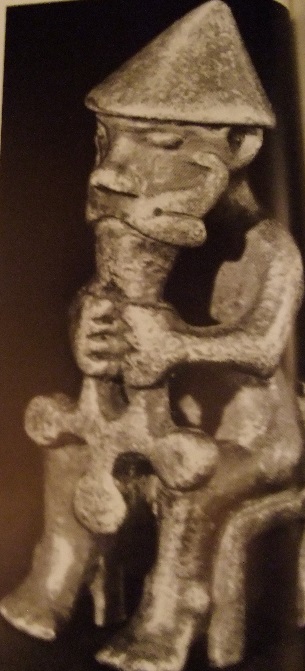 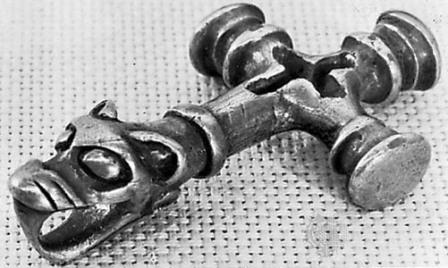 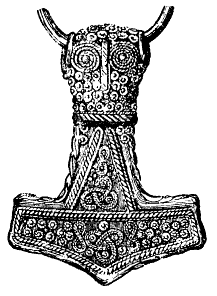 Skaldové – inkluze pohanské mytologie
skaldská poezie - většinou 9. - 10. století; ústní tradice v předepsaném aliteračním rýmu + symbolické opisy (st.nor. kenning);  

ságy - většina z Islandu (10.-14. století); historická a legendární „vyprávění“; 

Eddy – mytologické soubory, konzervující pohanské představy 
a) Poetická E. - starší (po 1200), anonymní (Saemund Moudrý);
b) Prozaická E. - mladší (kolem 1220), anonymní (Snorri Sturluson)
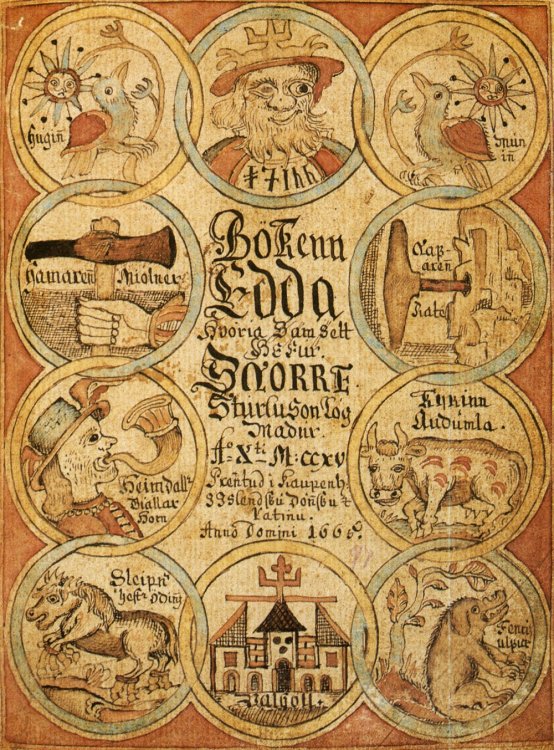 Snorriho Edda - islandský manuskript z 18. století